Feestmutsen
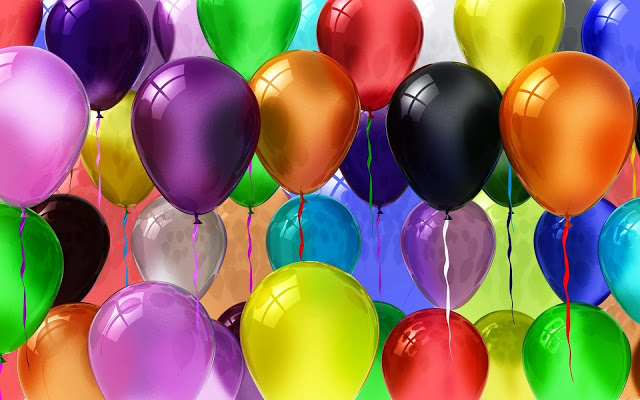 Whizz-Art
Thema 4B
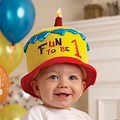 Verjaardag
2
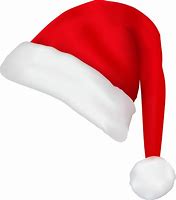 Kerst
3
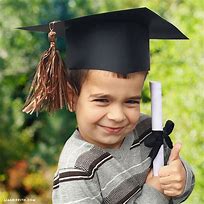 Graduation
4
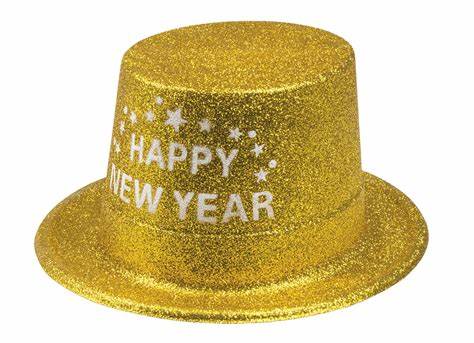 Nieuwjaar
5
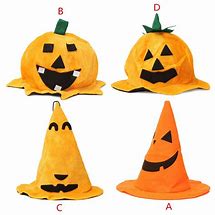 Halloween
6
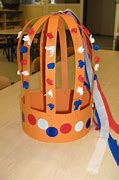 Koningsdag
7
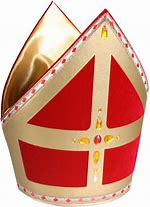 Sinterklaas/Piet
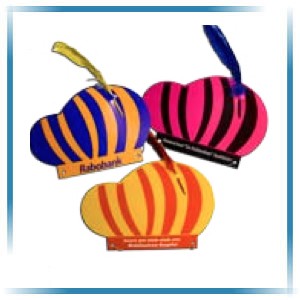 8
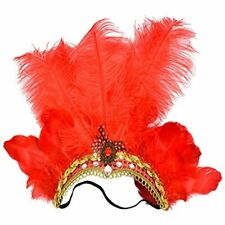 Carnaval
9